Figure 1. Schematic illustration of the noun–noun reading task. Terminal words were preceded by related or unrelated ...
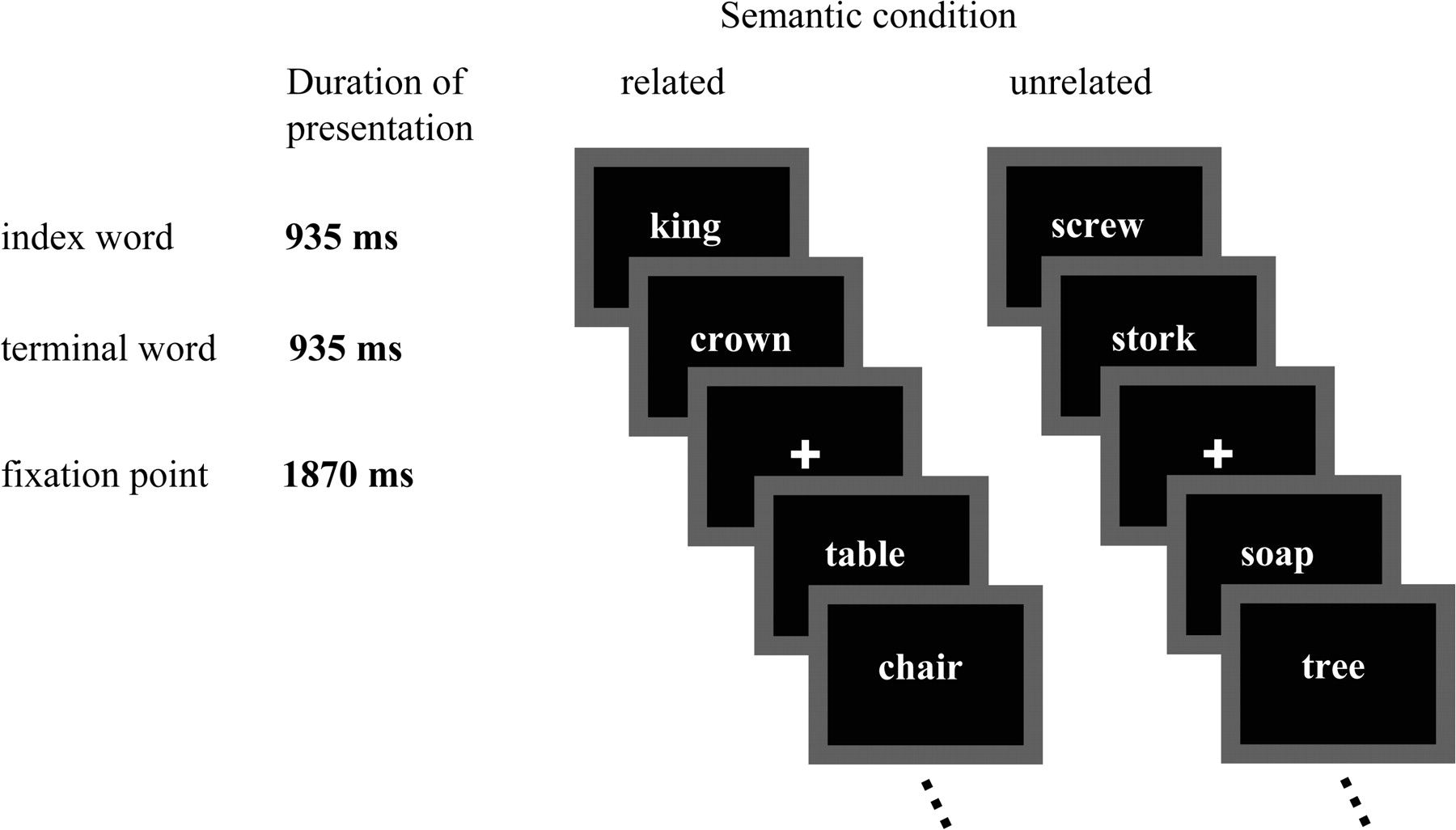 Cereb Cortex, Volume 17, Issue 9, September 2007, Pages 1987–1997, https://doi.org/10.1093/cercor/bhl121
The content of this slide may be subject to copyright: please see the slide notes for details.
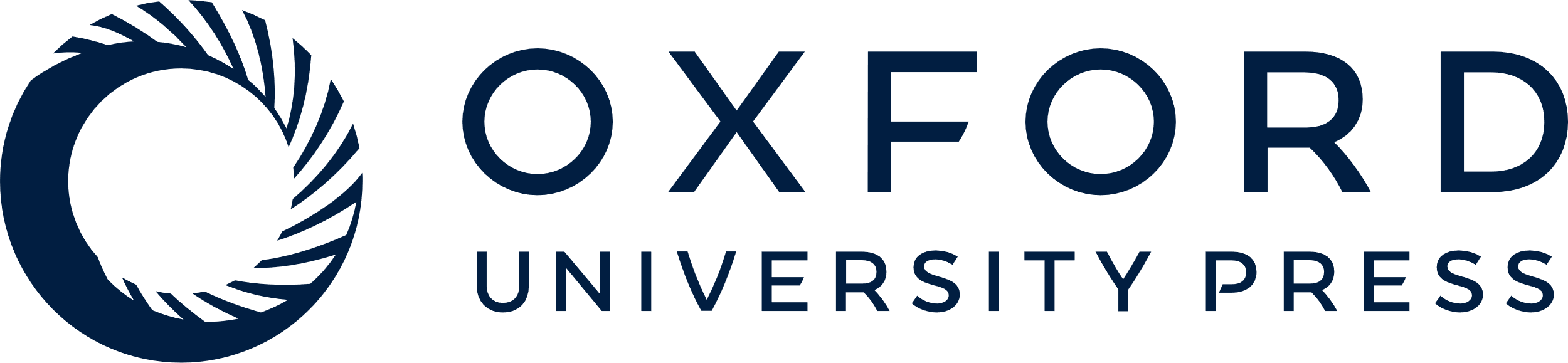 [Speaker Notes: Figure 1. Schematic illustration of the noun–noun reading task. Terminal words were preceded by related or unrelated index words. Subjects were instructed to read the words silently, no overt response was required. Only conditions analyzed in this paper are illustrated.


Unless provided in the caption above, the following copyright applies to the content of this slide: © The Author 2006. Published by Oxford University Press. All rights reserved. For permissions, please e-mail: journals.permissions@oxfordjournals.org]
Figure 2. Average reference ERP waveforms for related and unrelated terminal words for women (upper panel) and men ...
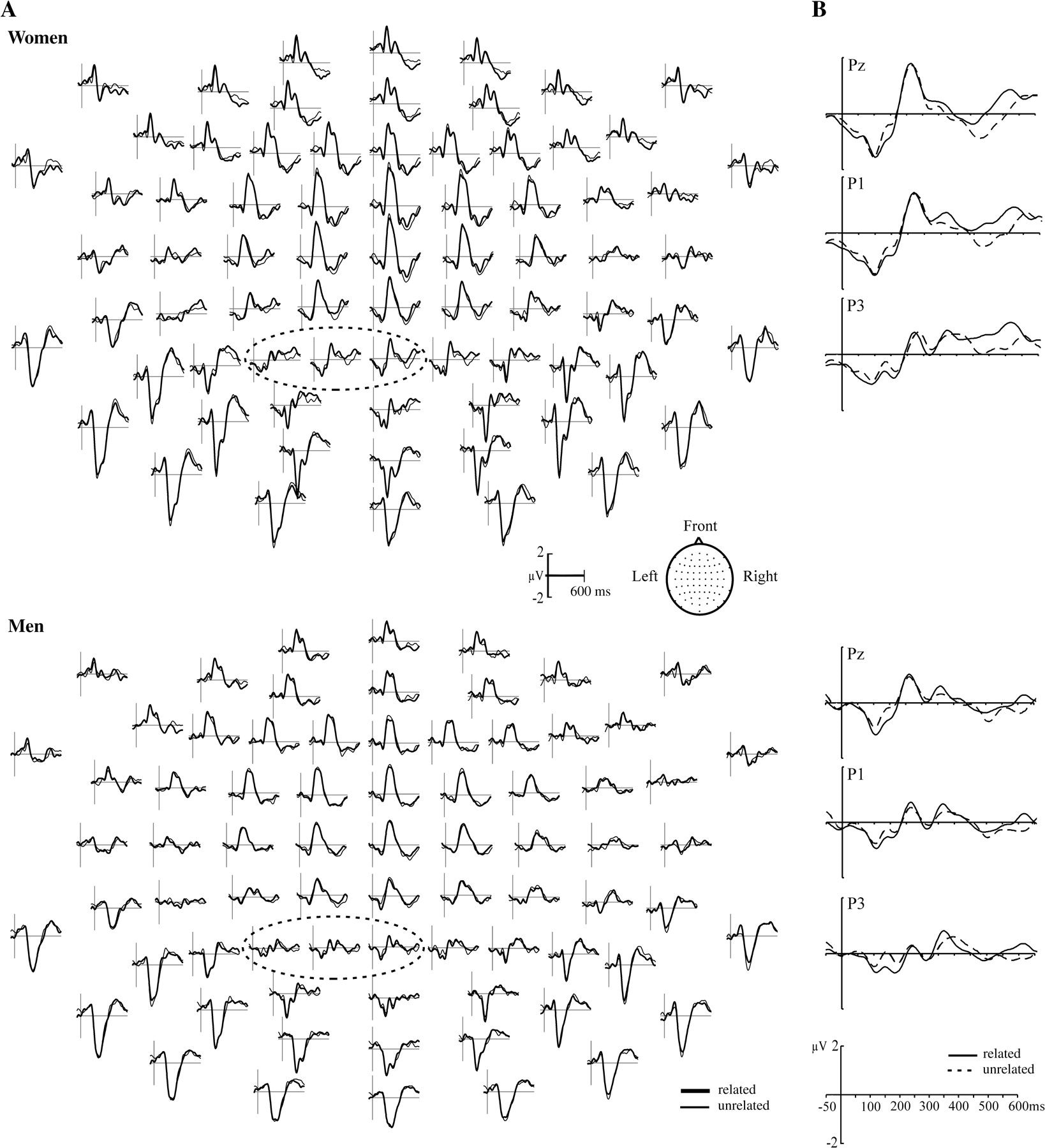 Cereb Cortex, Volume 17, Issue 9, September 2007, Pages 1987–1997, https://doi.org/10.1093/cercor/bhl121
The content of this slide may be subject to copyright: please see the slide notes for details.
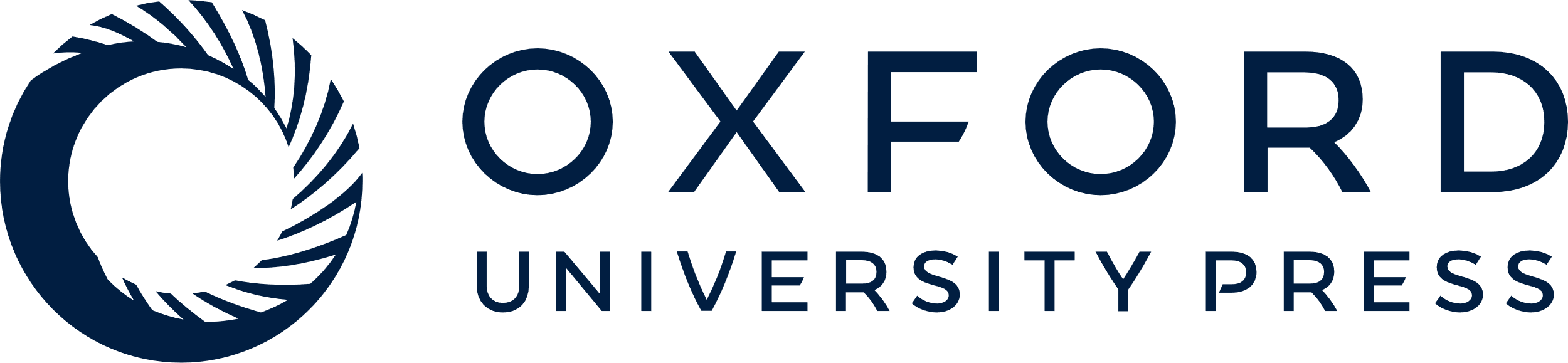 [Speaker Notes: Figure 2. Average reference ERP waveforms for related and unrelated terminal words for women (upper panel) and men (lower panel). (A) ERP signals at 74 scalp electrodes for related (bold line) and unrelated (thin line) words. (B) Selected ERP curves at left parietal electrodes (Pz, P1, P3) for related (solid line) and unrelated (dashed line) words. Amplitude differences occurred in the P1–N1 transition period (around 120–150 ms) and around 400–600 ms in the N400 time interval. Noticeable, the N400 effect started earlier and lasted longer in women.


Unless provided in the caption above, the following copyright applies to the content of this slide: © The Author 2006. Published by Oxford University Press. All rights reserved. For permissions, please e-mail: journals.permissions@oxfordjournals.org]
Figure 3. Topographic map series observed for related and unrelated words between 100 and 600 ms after word onset every ...
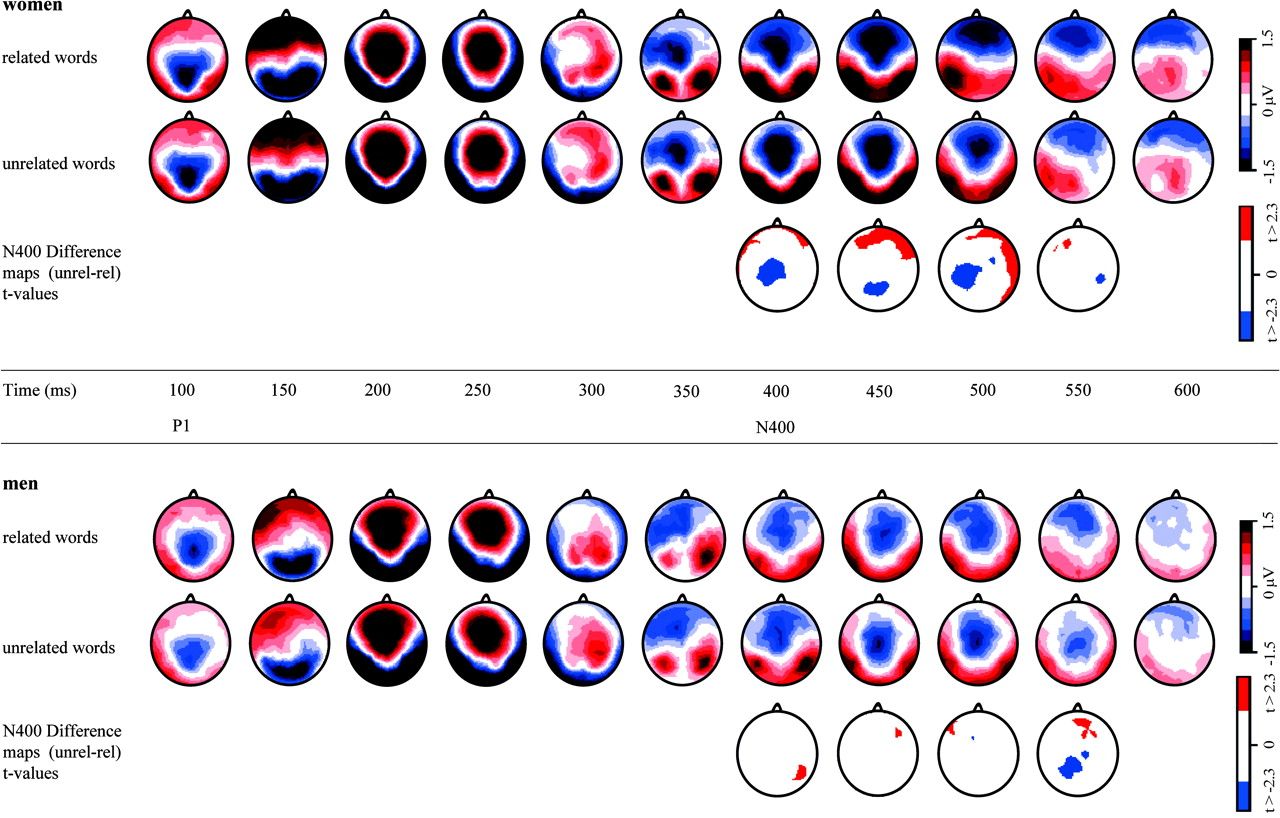 Cereb Cortex, Volume 17, Issue 9, September 2007, Pages 1987–1997, https://doi.org/10.1093/cercor/bhl121
The content of this slide may be subject to copyright: please see the slide notes for details.
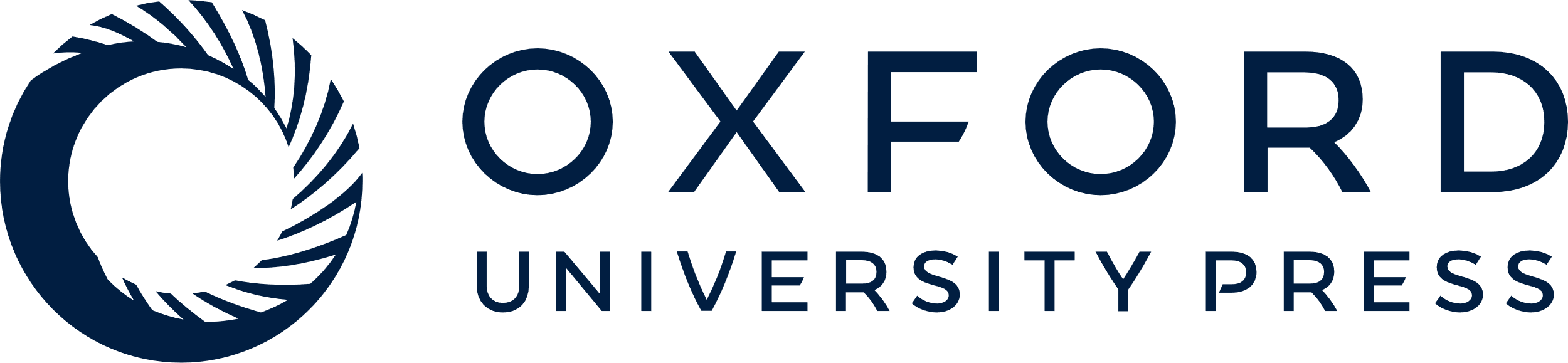 [Speaker Notes: Figure 3. Topographic map series observed for related and unrelated words between 100 and 600 ms after word onset every 50 ms for women (rows 1, 2) and men (rows 4, 5). Rows 3 and 6 depict the scalp distribution of significant ERP modulations in the N400 time period between unrelated and related condition (colored t values correspond to P < 0.05).


Unless provided in the caption above, the following copyright applies to the content of this slide: © The Author 2006. Published by Oxford University Press. All rights reserved. For permissions, please e-mail: journals.permissions@oxfordjournals.org]
Figure 4. Results of the N400 effect analysis. (A) The statistically nondifferentiable N400 difference maps for women ...
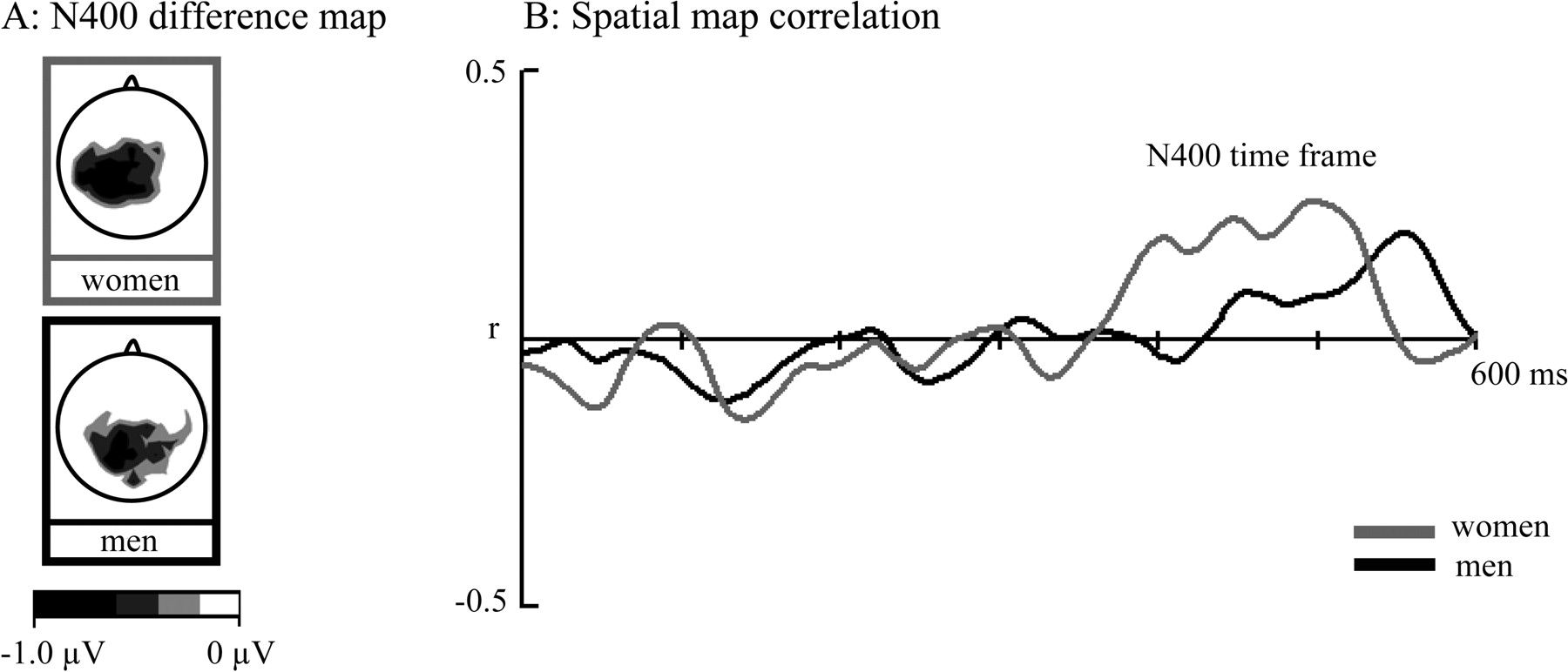 Cereb Cortex, Volume 17, Issue 9, September 2007, Pages 1987–1997, https://doi.org/10.1093/cercor/bhl121
The content of this slide may be subject to copyright: please see the slide notes for details.
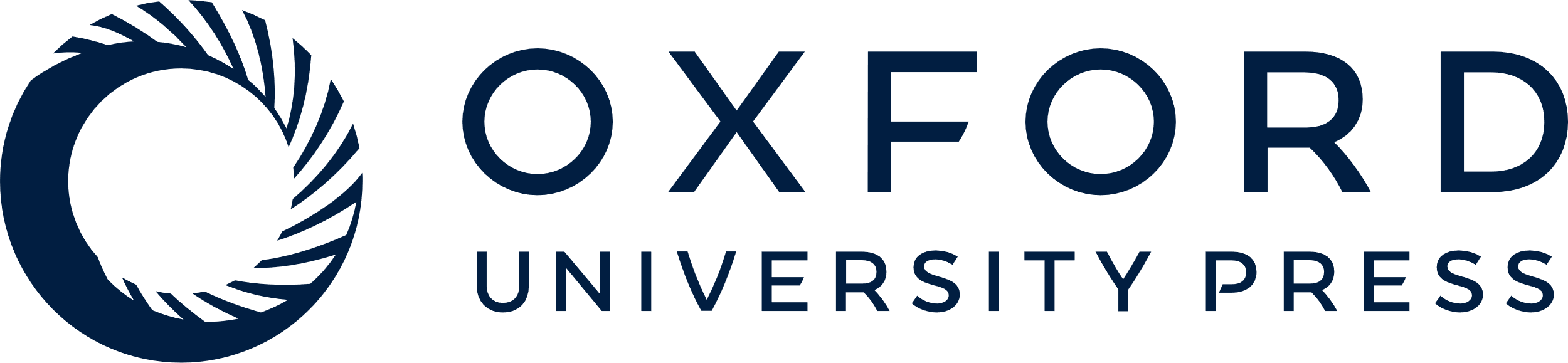 [Speaker Notes: Figure 4. Results of the N400 effect analysis. (A) The statistically nondifferentiable N400 difference maps for women (gray frame) and men (black frame). (B) Mean spatial correlation of the N400 difference map and the moment-by-moment difference topography in women (gray) and men (black). Positive spatial correlation indicates map similarity between the N400 difference map and the given difference topography. Higher map similarity occurs earlier and persists longer in women indicative of an earlier and longer lasting N400 effect in this group.


Unless provided in the caption above, the following copyright applies to the content of this slide: © The Author 2006. Published by Oxford University Press. All rights reserved. For permissions, please e-mail: journals.permissions@oxfordjournals.org]
Figure 5. Result of the global ERP analysis. (A) Overview over the appearance of the 6 topographic microstate maps ...
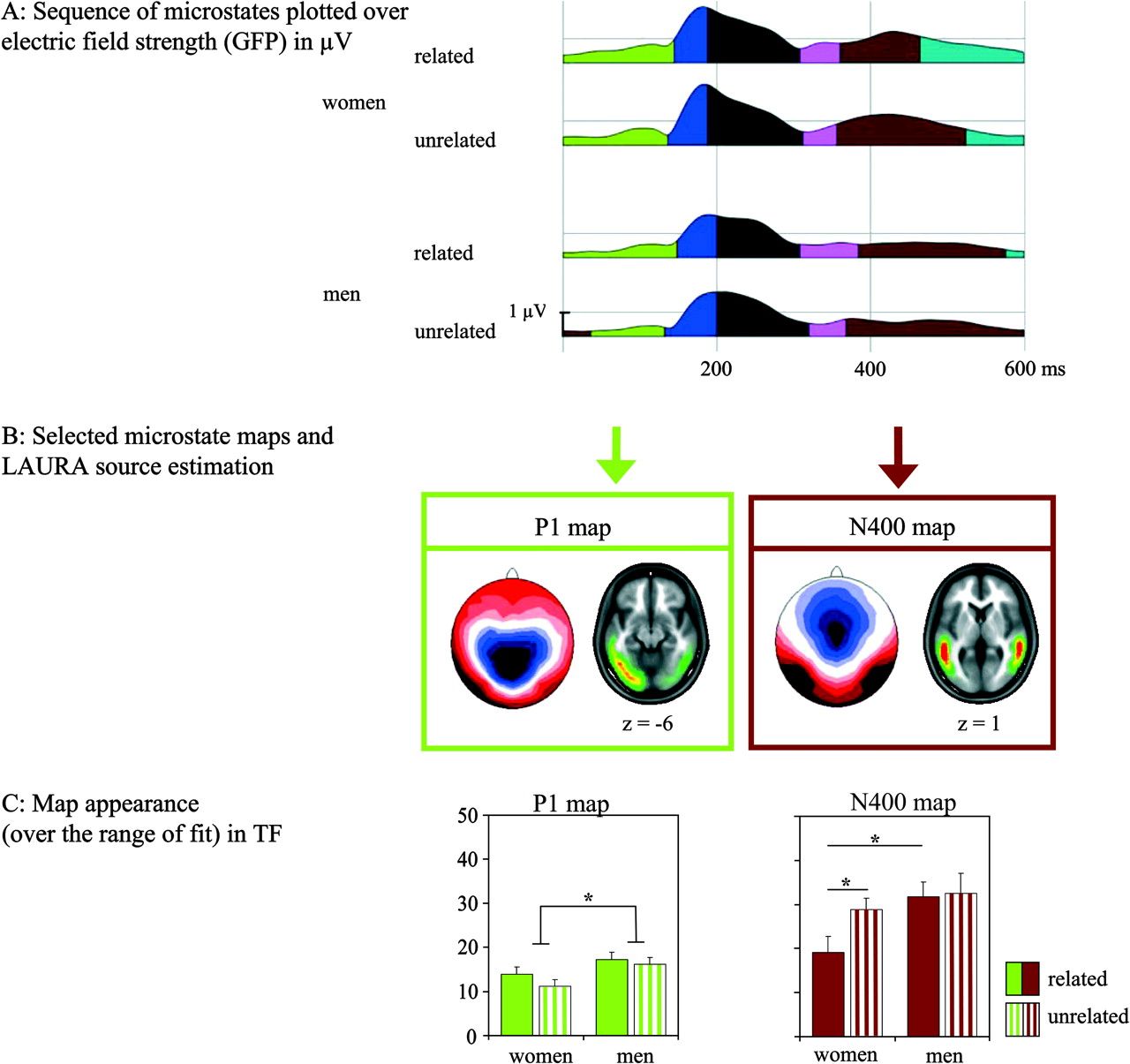 Cereb Cortex, Volume 17, Issue 9, September 2007, Pages 1987–1997, https://doi.org/10.1093/cercor/bhl121
The content of this slide may be subject to copyright: please see the slide notes for details.
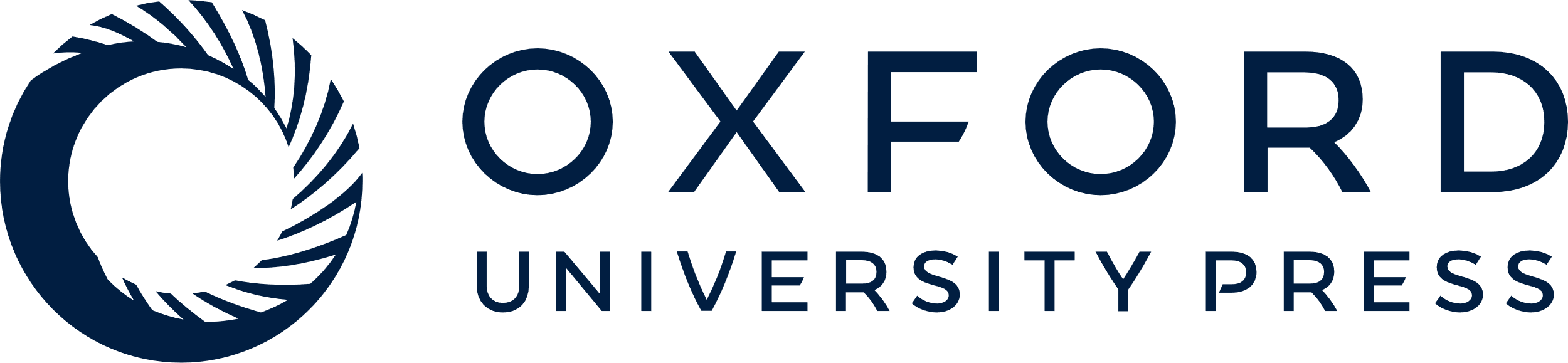 [Speaker Notes: Figure 5. Result of the global ERP analysis. (A) Overview over the appearance of the 6 topographic microstate maps plotted over the mean GFP in women and men for related and unrelated words. (B) Depicted are the P1 map (green) and the N400 map (brown) with the corresponding LAURA source estimation. The P1 topography was explained by activity mainly in the left occipitotemporal brain area; the N400 topography by sources in the bilateral temporal lobes. (C) The occurrence of the P1 and N400 maps for related (full) and unrelated (striped) words in the time range of fit (in time frames [TF]). The P1 map appeared significantly (asterisk) more for related compared for unrelated words independent of subject group. The N400 map occurred significantly less for related words in the female group selectively.


Unless provided in the caption above, the following copyright applies to the content of this slide: © The Author 2006. Published by Oxford University Press. All rights reserved. For permissions, please e-mail: journals.permissions@oxfordjournals.org]